“The Prince and the Pauper”
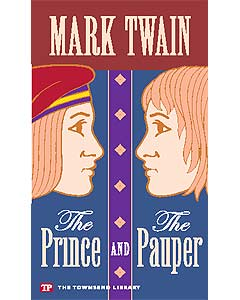 Vocabulary
1. ad lib - verb
to speak or perform in public without previously preparing one’s words
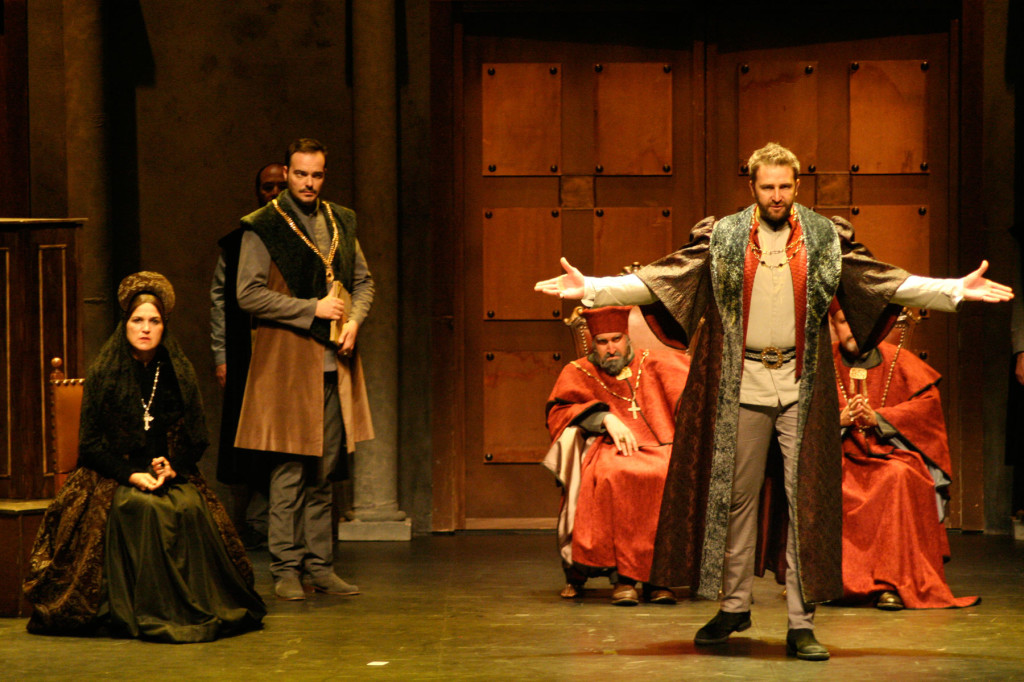 2.  affliction –  noun
pain or suffering
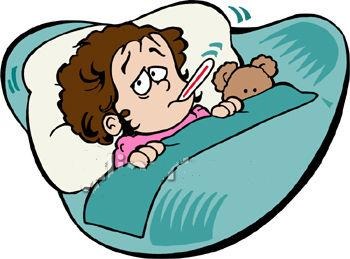 3. anteroom - noun
an outer room used as a waiting room
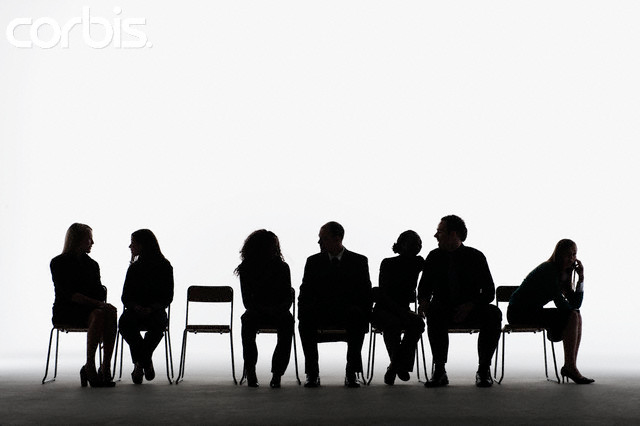 4. bedlam - adjective
a scene of uproar and confusion
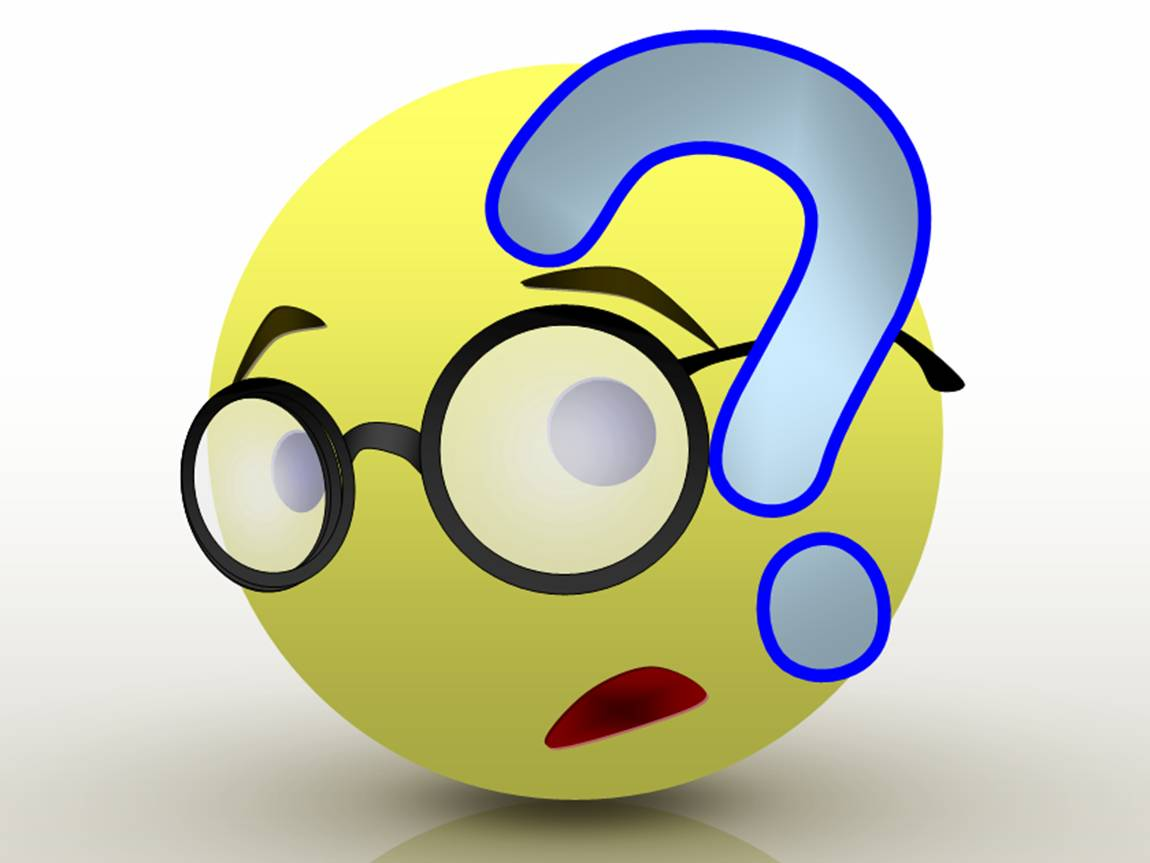 5.  courier - noun
a person who carries a message
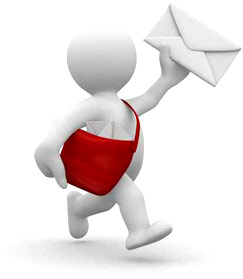 6. deceive – verb
to cause someone to believe something that is not true
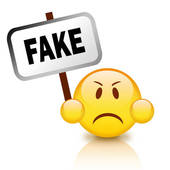 7. gallant - adjective
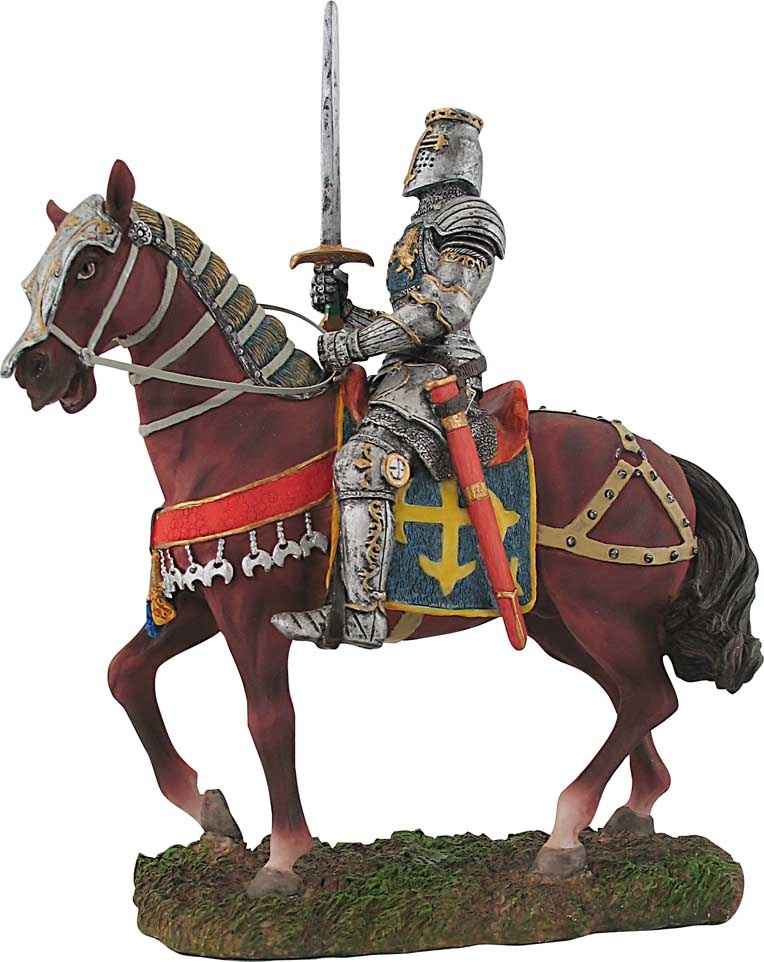 brave; heroic
8. imposter - noun
a person who pretends to be someone else in order to deceive
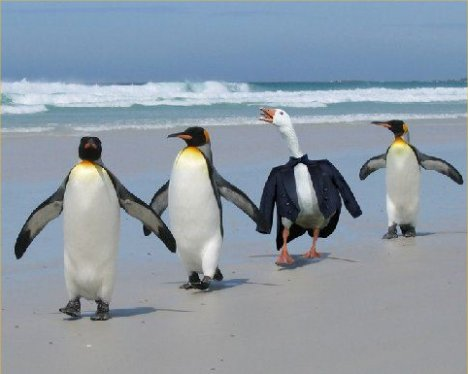 9. pauper -noun
a very poor person
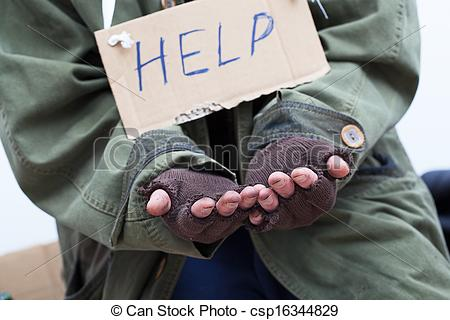 10. successor - noun
a person who inherits some title or office
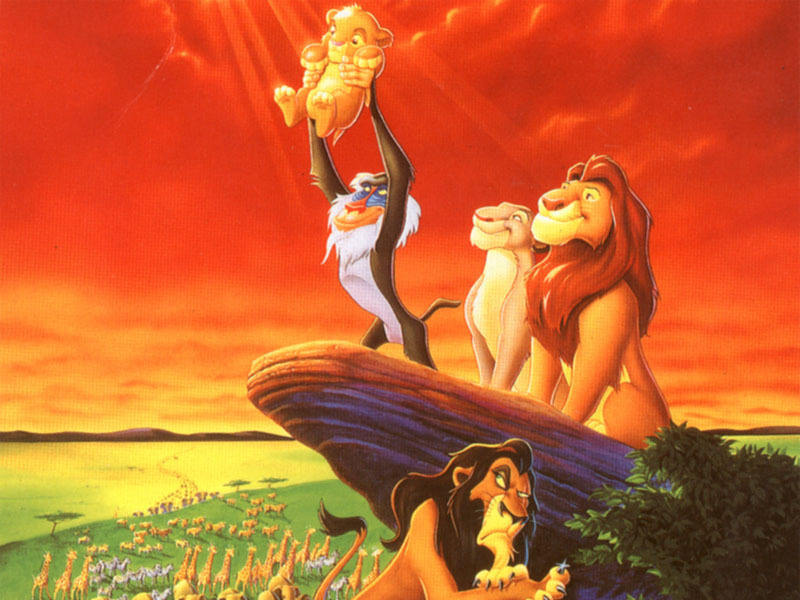